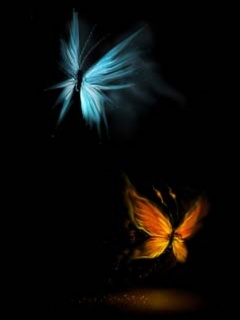 Удивительный мир симметрии
Земля вполне могла бы быть названа царством симметрии.
Земля вполне могла бы быть 
названа царством симметрии
Цели работы
На примерах найти и показать симметрию как основу красоты в: 
архитектуре,
 живописи, 
природе,  
филологии и
 окружающем мире
Задачи  работы
собрать информацию по рассматриваемой теме;
выделить симметрию как математическую основу законов красоты в искусстве;
показать через понятие "симметрия " связи математики с живой природой;
найти математические мотивы в филологии;
изучить и выделить основные направления применения симметрии, как основы красоты в творчестве человека.
«...быть прекрасным значит быть 
симметричным и соразмерным»
Платон 
(древнегреческий философ, 
428 – 348 г. до н.э.)

 Греческое слово симметрия обозначает «соразмерность». Под симметрией  понимают всякую правильность во внутреннем строении тела или фигуры
Симметрия в архитектуре
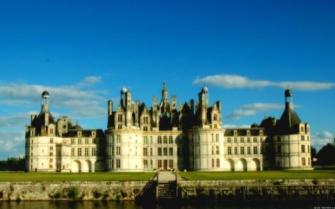 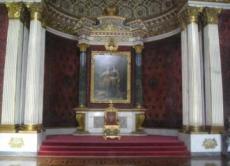 Архитектура - удивительная область человеческой деятельности. В ней тесно переплетены и строго уравновешены наука, техника, искусство . 
Человек всегда использовал симметрию и пропорциональность в архитектуре.
Симметрия в архитектуре
Древним храмам, башням средневековых замков, современным зданиям она придаёт гармоничность, законченность. Только неотступно следуя законам геометрии, архитекторы древности могли создавать свои шедевры.
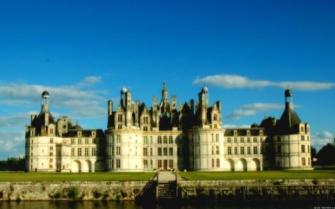 Симметрия в природе
Мы все    удивляемся, разглядывая бабочек. Если бабочка сложит свои крылья,  то они совпадут, так как крылышки у неё одинаковые. Если нарисовать бабочку на листе бумаги, то особую роль для этой плоской фигуры будет играть вертикальная прямая, проходящая посередине туловища бабочки.
Симметрия в природе
В этом случае говорят, что данная плоская фигура симметрична относительно прямой. Прямую, которая разделяет фигуру на правую и левую половины, называют осью симметрии.
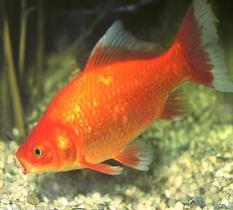 Симметрия в природе
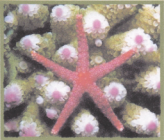 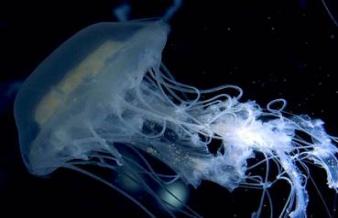 Рассмотрим другую, центральную симметрию. Центральная симметрия чаще встречается у животных, ведущих подводный образ жизни, таких как морская звезда, медуза.  Если повернуть звезду на некоторый угол, то её лучи могут совпасть. Такой вид симметрии в биологии называют лучевым.
Симметрия в природе
А ещё существует спиральная                                                                                симметрия. 
  Спиральная симметрия встречается например у моллюсков, раковина которых сужается и расширяется на конце, и у баранов, рога у которых закручены спиралью.
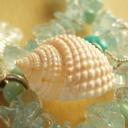 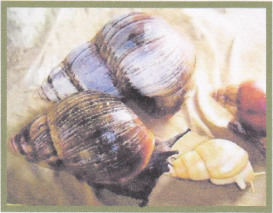 Симметрия в природе
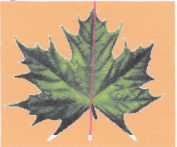 Моё исследование в ботанике заключалось в том, что я занималась проблемой поиска закономерностей внешнего строения растений. Кленовый лист симметричен, если перегнуть его по среднему вертикальному стебельку-прожилке, то получившиеся части листа совпадут друг с другом. И перед нами две половинки — правая и левая!
 Можно провести опыт и с зеркалом; отражение
 в зеркале дополнит половину кленового листа 
до целого.
Симметрия в природе
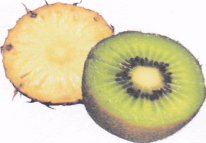 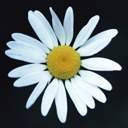 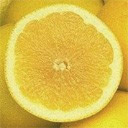 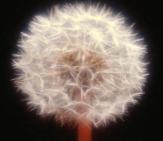 Центральную симметрию я тоже искала в растениях.   Чаще всего она встречается в цветах и плодах растений. 
	В разрезе они представляют собой окружность, а окружность имеет центр симметрии. Центральную    симметрию можно наблюдать на изображении следующих цветов: цветок одуванчика, цветок мать-и-мачехи, сердцевина ромашки, а в некоторых случаях 
центральной симметрией обладает и изображение
цветка ромашки.
Симметрия в природе
Весь цветок кувшинки  обладает центральной симметрией только в случае четного количества лепестков. Этот цветок можно повернуть вокруг некоторой прямой и он совместится сам с собой. В случае же нечетного количества лепестков, как анютины глазки, цветок обладает только осевой симметрией. Цветок анютины глазки совместится сам с собой только при повороте на полный оборот.
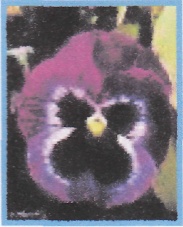 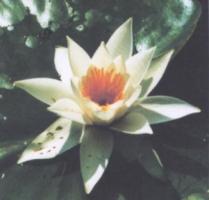 Симметрия в природе
Тело человека тоже симметрично: 2 одинаковых руки, 2 одинаковых ноги, голова и туловище имеют ось симметрии. 
Много интересных фактов может сообщить наука о симметрии человека. Известно, что в среднем на
земном шаре примерно 3 % левшей (99 млн.) и 97 % правшей 
(3 млрд. 201 млн.). Правая половина тела управляется левым,
 а левая — правым полушарием, и в большинстве 
случаев правая половина тела и левое полушарие 
развиты лучше.
Симметрия в природе
Известно, что у людей  сердце на левой стороне,
 печень — на правой. Но на каждые 7—12 тыс. человек
 встречаются люди, у которых все или часть внутренних 
органов расположены зеркально, т. е. наоборот. 
	Зеркальная симметрия насекомых, животных и 
растений является вертикальной симметрией.
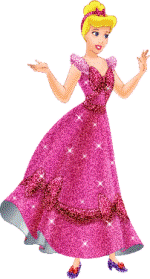 Симметрия в природе
Можно ещё много назвать объектов природы, для которых характерна вертикальная зеркальная симметрия. А вот  горизонтальная зеркальная симметрия в природе встречается редко.
Отражение в воде - единственный пример 
горизонтальной симметрии. 
	Поверхность озера играет роль зеркала и 
воспроизводит отражение с геометрической 
точностью.
Симметрия в природе
Удивительные создания Природы - снежинки. Они являются самым ярким примером красоты форм осевой симметрии. Любая снежинка имеет ось симметрии и, кроме того, каждая снежинка зеркально симметрична. Снежинка - это кристалл замёрзшей воды.
Кристаллы
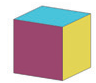 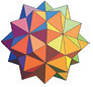 Все твёрдые тела в природе состоят из кристаллов. Каждый кристалл имеет форму многогранника. Кристалл каменной соли, например, имеет форму куба. Мир кристаллов - это особый мир симметрии, с которым связаны великие открытия и в области математики, и в области кристаллографии.

 А ещё многогранники очень красивы...
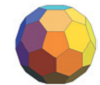 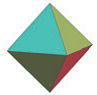 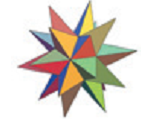 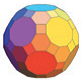 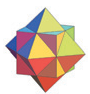 Ф О Х Н
Симметрия в символах
Когда я стала печатать свою работу, то поняла, что моё исследование проведено не до конца. Символы, с помощью которых мы записываем наше общение – буквы и цифры тоже подчиняются законам симметрии. Есть буквы и символы, имеющие вертикальную ось симметрии, горизонтальную, и те, которые имеют 2 оси симметрии.
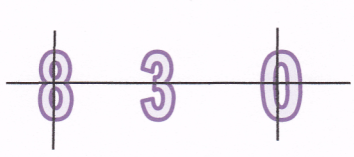 Перевёртыши
Ещё интереснее симметричные примеры:



Или слова с таким же свойством:
42+35=53+24,
63∙48=84∙36
41-32=23-14
казак,
шалаш,
или,
топот…
Палиндромы
Есть и целые фразы с таким свойством (если не учитывать пробелы между словами):
"Искать такси",
"Аргентина манит негра",
"А роза упала на лапу Азора",
"Ценит негра аргентинец",
"Нажал кабан на баклажан"…
Симметрия в жизни
Большинство самых необходимых для нас предметов — от книги, ложки, чайника и молотка до газовой плиты, холодильника и пылесоса — тоже обладают симметрией.
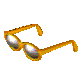 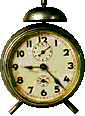 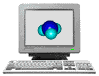 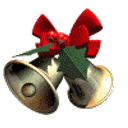 Мои исследования
1. Симметрия в моей школе
Это школа, в которой я учусь. Здание состоит из трёх 
частей. Две части здания имеют вертикальную 
ось симметрии.
Симметрия в моей школе
Оформление спортивного и актового  залов школытоже  симметрично:
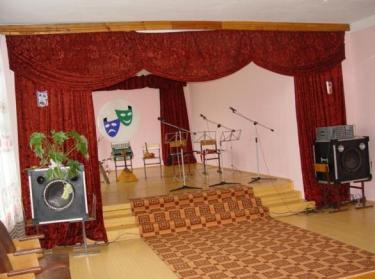 Симметрия в моей школе
Красавицу-ёлку на Новый год мы тоже стараемся нарядить,                              используя законы красоты, то есть расположить украшения на ёлке симметрично.
 	Симметрию можно найти ещё во многих местах: оформление кабинетов,  школьная мебель, посуда в школьной столовой, новое оформление одной из рекреаций школы
Тест - опрос
Тестирование я проводила
 в 3, 4, 5, 6 классах.
При тестировании-опросе 
был предложен такой 
вопрос: 

«Какая из двух фигур
 одинакового цвета 
для тебя выглядит 
красивее?»
Результаты теста-опроса
Выбрали симметричные фигуры и обозначили их как красивые – 33 из 42 учащихся, что ещё раз показывает то, что человек воспринимает порядок, красоту и совершенство интуитивно именно через симметрию. 

На диаграмме это хорошо видно:
Симметричные забавы
Симметричные забавы - это творчество моих одноклассников.  Краски нужно нанести на левую (или правую) сторону листа и перегнуть этот лист по срединной линии, пока краска не высохла. 
	Примеры таких рисунков перед вами:
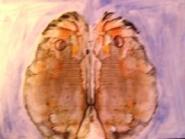 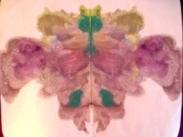 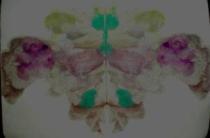